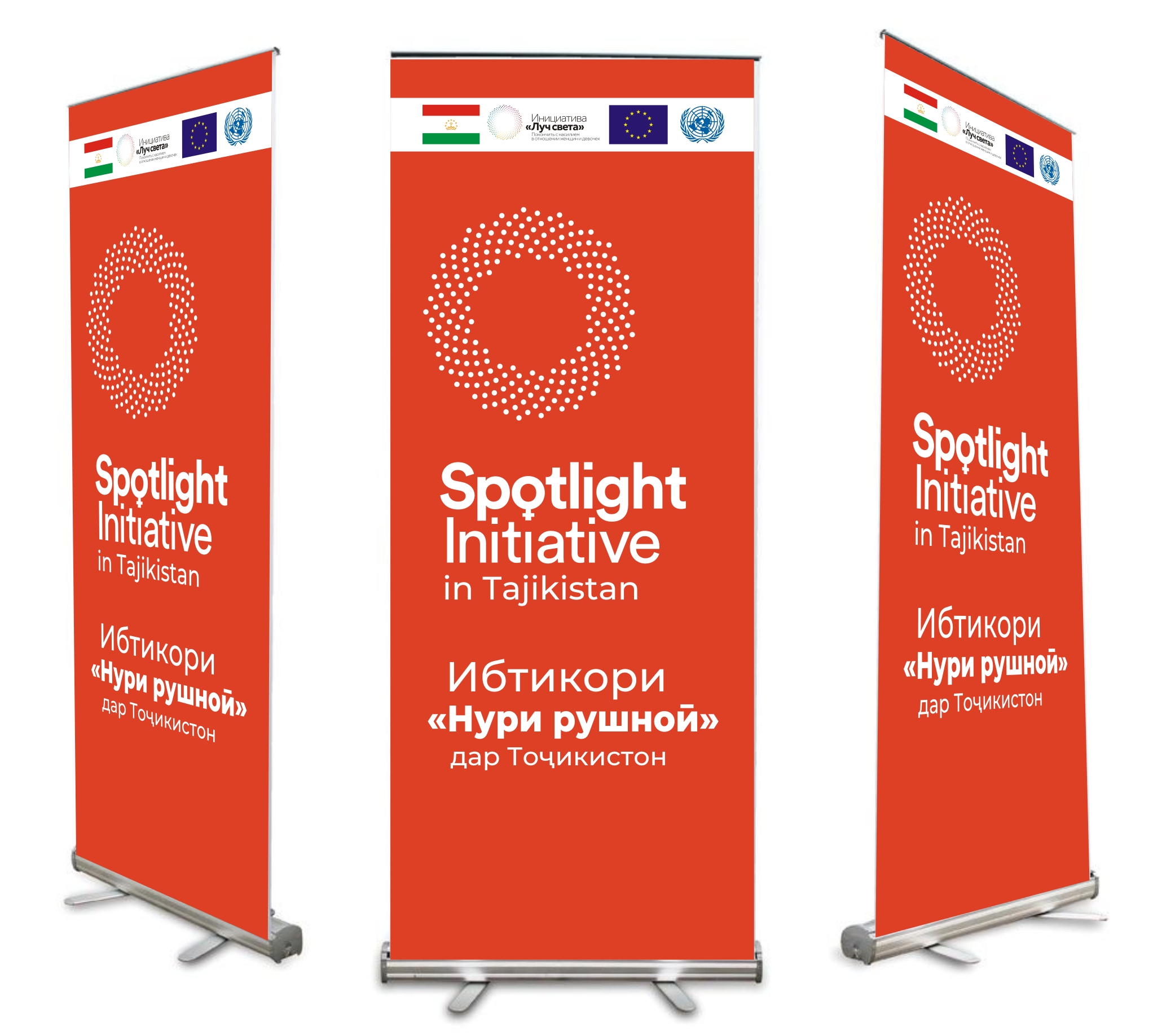 ПОДЗАКОННЫЕ АКТЫ В СФЕРЕ ГЕНДЕРНОГО НАСИЛИЯ 
ПРЕЗЕНТАЦИЯ №2
МОДУЛЬ 1. НОРМАТИВНАЯ ПРАВОВАЯ БАЗА  РТ ПО ИСКОРЕНЕНИЮ ГЕНДЕРНОГО НАСИЛИЯ Первый день 27 ноября 2021 года
Из ЗАКОНа РТО НОРМАТИВНЫХ ПРАВОВЫХ АКТАХ
СТАТЬЯ 2. подзаконные нормативные правовые акты - нормативные правовые акты, принимаемые на основе и во исполнение законодательных актов;
СТАТЬЯ 29. Правила, инструкции и другие нормативные правовые акты
Правила - нормативный правовой акт, который конкретизирует норму общего характера и детально регламентирующий порядок организации и осуществления деятельности по текущим вопросам.
Инструкция - нормативный правовой акт, детально определяющий содержание и вопросы регулирования в определенной области общественных отношений.
В случаях, предусмотренных законодательными актами, в целях обеспечения исполнения их норм, могут быть приняты порядок, технический регламент и другие виды нормативных правовых актов.
Нормативные правовые акты, предусмотренные настоящей статьей, принимаются или утверждаются посредством нормативных правовых актов, предусмотренных статьями 21-27 настоящего Закона и составляют с ними единое целое.
Подзаконные нормативные акты ведомственного характера
Инструкция для социального работника Центра социальной помощи населению при исполнительном местном органе государственной власти (Приказ МЗСЗН РТ, №222 от 06.03.2018г.); 
Руководство для юристов Государственных бюро ГУ «Центр правовой помощи» МЮ РТ  по предоставлению юридической помощи пострадавшим от насилия в семье. Приказ директора ГУ «ЦПП» №12 от 08.11.18г.
Руководство по организации деятельности КДЖС в сфере гендерного равенства и предупреждения насилия в семье Приказ ПКДЖС при  ПРТ №159 от 08.11.18г. И др.
Подзаконные нормативные акты ведомственного характера
ППРТ  от 22.12.2009  №676 "Об утверждении Порядка введения единого учёта, регистрации преступлений и лиц их совершивших"
Инструкция по организации деятельности сотрудников внутренних дел  по предупреждению, устранению и реагированию на случаи насилия в семье ПМ МВД РТ № 27б\з от 20.04.2016 г.
Руководство по реагированию сотрудников социальных служб на случаи насилия в семье ПМ МЗСЗН РТ №443 от 11.05.18г.
Положение о медицинско-реабилитационных кабинетах   при роддомах и центральных клинических больницах для пострадавших от насилия в семье ПМ МЗСЗН №973от 20.10.18г.
Типовое положение об организации и деятельности приютов для жертв насилия в семье. ПМ МЗСЗН РТ №1176 от 11.12.18г и другие